CS 146: Data Structures and AlgorithmsJune 11 Class Meeting
Department of Computer ScienceSan Jose State UniversitySummer 2015Instructor: Ron Mak
www.cs.sjsu.edu/~mak
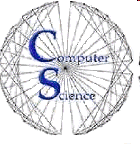 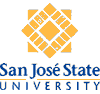 A State Transition Diagram
To recognize “Boris” and “Makar”:
B
o
r
i
s
Recognize
“Boris”
0
1
2
3
4
M
a
k
a
r
Recognize
“Makar”
5
6
7
8
2
A State Transition Matrix
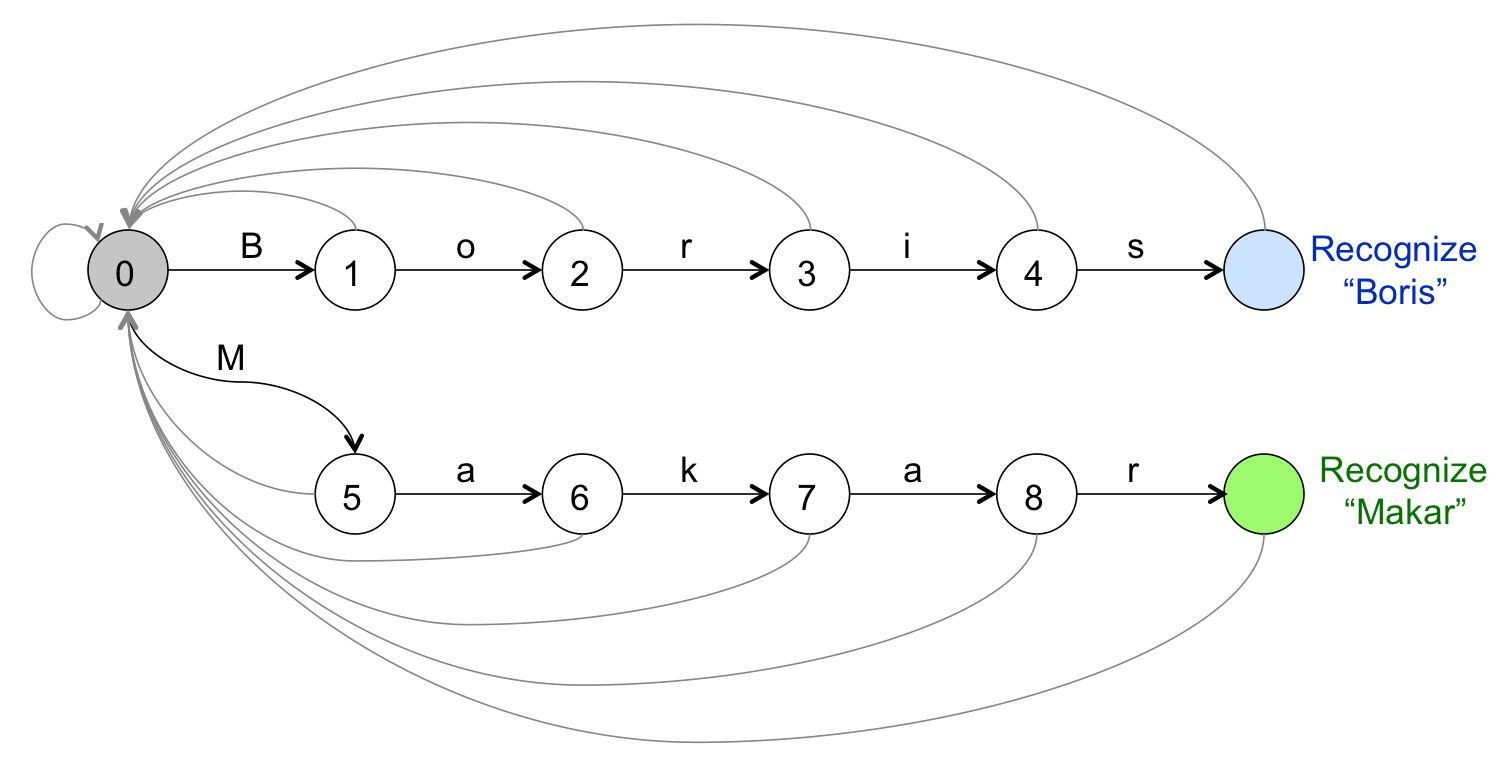 3
Assignment #1: A Solution
private static final int MATRIX[][] = {
    
    // Starting state 0
    
    /*    other,A,B,D,J,M,a,b,c,d,e,h,i,k,l,o,p,r,s,t,u,v,x,y,z,sp,\n */
    /*  0 */ {0,0,1,0,16,29,0,0,0,0,0,0,0,0,0,0,0,0,0,0,0,0,0,0,0,0,0},
    
    // Boris Drubetskoy
    
    /*    other,A,B,D,J,M,a,b,c,d,e,h,i,k,l,o,p,r,s,t,u,v,x,y,z,sp,\n */
    /*  1 */ {0,0,0,0,0,0,0,0,0,0,0,0,0,0,0,2,0,0,0,0,0,0,0,0,0,0,0},
    /*  2 */ {0,0,0,0,0,0,0,0,0,0,0,0,0,0,0,0,0,3,0,0,0,0,0,0,0,0,0},
    /*  3 */ {0,0,0,0,0,0,0,0,0,0,0,0,4,0,0,0,0,0,0,0,0,0,0,0,0,0,0},
    /*  4 */ {0,0,0,0,0,0,0,0,0,0,0,0,0,0,0,0,0,0,5,0,0,0,0,0,0,0,0},
    /*  5 */ {0,0,0,0,0,0,0,0,0,0,0,0,0,0,0,0,0,0,0,0,0,0,0,0,0,6,6},
    /*  6 */ {0,0,0,7,0,0,0,0,0,0,0,0,0,0,0,0,0,0,0,0,0,0,0,0,0,0,0},
    /*  7 */ {0,0,0,0,0,0,0,0,0,0,0,0,0,0,0,0,0,8,0,0,0,0,0,0,0,0,0},
    /*  8 */ {0,0,0,0,0,0,0,0,0,0,0,0,0,0,0,0,0,0,0,0,9,0,0,0,0,0,0},
    /*  9 */ {0,0,0,0,0,0,0,10,0,0,0,0,0,0,0,0,0,0,0,0,0,0,0,0,0,0,0},
    /* 10 */ {0,0,0,0,0,0,0,0,0,0,11,0,0,0,0,0,0,0,0,0,0,0,0,0,0,0,0},
    /* 11 */ {0,0,0,0,0,0,0,0,0,0,0,0,0,0,0,0,0,0,0,12,0,0,0,0,0,0,0},
    /* 12 */ {0,0,0,0,0,0,0,0,0,0,0,0,0,0,0,0,0,0,13,0,0,0,0,0,0,0,0},
    /* 13 */ {0,0,0,0,0,0,0,0,0,0,0,0,0,14,0,0,0,0,0,0,0,0,0,0,0,0,0},
    /* 14 */ {0,0,0,0,0,0,0,0,0,0,0,0,0,0,0,15,0,0,0,0,0,0,0,0,0,0,0},
    /* 15 */ {0,0,0,0,0,0,0,0,0,0,0,0,0,0,0,0,0,0,0,0,0,0,0,BD,0,0,0},
    
   …
};
4
Assignment #1: A Solution, cont’d
private int index(char ch)
{
    switch (ch) {
        case 'A'  : return 1;
        case 'B'  : return 2;
        case 'D'  : return 3;
        case 'J'  : return 4;
        case 'M'  : return 5;
        case 'a'  : return 6;
        case 'b'  : return 7;
        case 'c'  : return 8;
        case 'd'  : return 9;
        case 'e'  : return 10;
        case 'h'  : return 11;
        case 'i'  : return 12;
        case 'k'  : return 13;
        case 'l'  : return 14;
        case 'o'  : return 15;
        case 'p'  : return 16;
        case 'r'  : return 17;
        case 's'  : return 18;
        case 't'  : return 19;
        case 'u'  : return 20;
        case 'v'  : return 21;
        case 'x'  : return 22;
        case 'y'  : return 23;
        case 'z'  : return 24;
        case ' '  : return 25;
        case '\n' : return 26;           
        default   : return 0;
    }
}
5
Assignment #1: A Solution, cont’d
private void search() throws IOException
{
    ch = nextChar();
    
    // Loop until the end of the input file.
    while (ch != 0) {
        
        // Obtain the next state.
        state = MATRIX[state][index(ch)];
        
        // Did we find a name to print?
        if (state < 0) {
            if (firstIteration) printName();
            state = 0;
        }
        
        ch = nextChar();
    }
}
6
A New List Type
Can we design a new List type that is fast for:
Node access at an arbitrary position.
Node insertions and deletions.

Can this new type combine the best features of arrays and linked lists?
7
Ideas for a New List Type
Use an array list to speed up node access.
Do insertions and deletions with a linked list.
Take advantage of list iterators.
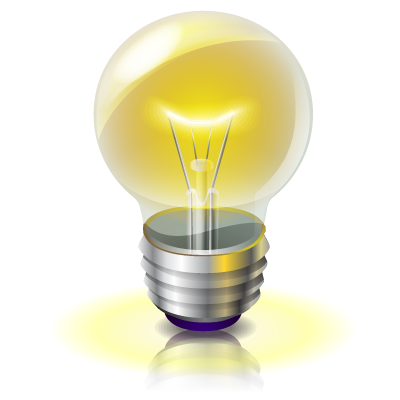 8
Array list
IndexedList
Keep data in the linked list of N nodes.

Create a separate array list whose elements are pointers to the linked list nodes.

One pointer element for every k linked list nodes. 
What’s an optimal value for k?
What else should be in each array list element?
k nodes
k nodes
Linked list
9
Array list
IndexedList, cont’d
Suppose you need to access the i th list node:

Choose the array element that points to a linked list node that’s closest to the i th node.
How do you choose this element?

Follow the pointer to the node.

Use a list iterator to move forward or backwards to the i th node.

How much does this improve node access time?
k nodes
k nodes
Linked list
10
Array list
IndexedList, cont’d
Suppose you need to insert or delete a list node.

Do you need to update the pointer array list?

What happens if you delete a node that an array list element was pointing to?

How much does this slow down the list node insertions and deletions?
k nodes
k nodes
Linked list
11
Assignment #2
Design and implement this new IndexedList data type.

It must implement the List interface.
You can have the data nodes hold only Integer data.
In other words, it implements List<Integer>

The array list of pointers should be a hidden implementation artifact.

There should be no access to the array list by programs that use your IndexedList data type.
12
Assignment #2, cont’d
Run tests to verify that
You can get() and set() an arbitrary data node.
You can add() and remove() an arbitrary data node.

Time how long these operations take with various sizes N of the linked list and different values of k for the array list.
Is there an optimal value for k relative to N?
What is the growth rate of T(N) for node access and node deletion?
13
Assignment #2, cont’d
You only have to implement the List methods that you need for this assignment.
Examples: clear(), size(), get(), set(), add(), remove()

You can “dummy out” the remaining List methods.
Examples:
@Override public boolean addAll(Collection<? extends Integer> c) { return false; }
@Override public boolean contains(Object o) { return false; }
@Override public boolean containsAll(Collection<?> c) { return false; }
@Override public int indexOf(Object o) { return 0; }
@Override public boolean isEmpty() { return false; }
14
Assignment #2, cont’d
You may choose a partner to work with you on this assignment.
Both of you will receive the same score.

Create a zip file containing:
Your Java source files.
A text file containing test output showing that you can get(), set(), add(), and remove() arbitrary nodes.
A text file containing test output showing timings for data node access and insertions and deletions for various values of N and k.
What is an optimal value for k?
15
Assignment #2, cont’d
Include a 2- or 3-page report in the zip file that describes your conclusions from doing this assignment.

Email the zip file to ron.mak@sjsu.edu 
Subject line: CS 146 Assignment #2 Your Name(s)
If you work with a partner, turn in one assignment between the two of you.
CC your partner so I can “reply all” to you both.

Due Monday, June 22 at 11:59 PM.
Late assignments will have points deducted.
16
Break
17
Insertions into a Sorted List
Suppose you have a sorted ArrayList and you want to make insertions into the list.
Each insertion should be at a position that maintains the sorted order.
One way: Scan the list from the start until you find a correct insertion point.
But such a scan doesn’t take advantage of the fact that the list is in sorted order.
Can the binary search algorithm help?
Problem: A binary search is designed to locate an existing value in the list.
18
Modified Binary Search Code
If the binary search does not find a value in the list, what position index can it return?

How close is this returned index to the index of the position where the value should be inserted?
19
Soapbox Time!
Computer Science
Science is about learning by doing ...
experiments!
20
Modified Binary Search Code, cont’d
public int binarySearch(ArrayList<Integer> elements, Integer x)
{
    int low = 0;
    int high = elements.size() - 1;
    int mid = 0;

    while (low <= high) {
        mid = (low + high)/2;
        int compare = x.compareTo(elements.get(mid));
        
        if (compare < 0) {
            high = mid - 1;
        }
        else if (compare > 0) {
            low = mid + 1;
        }
        else {
            return mid; // found!
        }
    }
    
    return -mid;
}
If the value x was not found in the list,
return the last mid position anyway, but negate it.
21
Insertions into a Sorted List, cont’d
public static void main(String[] args) 
{
    int n = 10;     // size of list
    int count = 10; // count of insertions
    
    searcher = new BinarySearch();
    generator = new RandomGenerator(n);
    intList = generator.generateSortedArray(10*n);
        
    print("Before insertions");
    
    for (int i = 1; i <= count; i++) {
        int value = generator.generateInt();
        int index = searcher.binarySearch(intList, value);
        
        if (index <= 0) {
            index = -index;
            String marker = value > intList.get(index) ? "*" :" ";
            
            System.out.printf("Test insert: %2d:%2d%3s\n", 
                              index, value, marker);
        }
    }
}
Insert1.java
The value was not found in the list. How closedid we get to the correct insertion position?
Demo
22
Insertions into a Sorted List, cont’d
Before insertions
 0: 4  
 1:17  
 2:51  
 3:73  
 4:79  
 5:83  
 6:85  
 7:88  
 8:94  
 9:97  
Test insert:  2:19   
Test insert:  6:87  *
Test insert:  2:23   
Test insert:  2:25   
Test insert:  2:21   
Test insert:  2:27   
Test insert:  3:77  *
When inserting a value into the list that isn’t already there, it appears that the binary search code:

Sometimes returns a position that is correct for an insertion.

Other times, it returns a position that is 1 less than the correct position.
Is it always at most 1 less?
Insert1.java
23
Insertions into a Sorted List, cont’d
public static void main(String[] args) 
{
    int n = 10;     // size of list
    int count = 5;  // count of insertions

    searcher = new BinarySearch();
    generator = new RandomGenerator(10*n);
    intList = generator.generateSortedArray(n);
        
    print("Before insertions:", intList);
    
    for (int i = 1; i <= count; i++) {
        int value = generator.generateInt();
        int index = searcher.binarySearch(intList, value);
        
        if (index <= 0) {
            index = -index;
            if (value > intList.get(index)) index++;
        }
        
        intList.add(index, value);
        System.out.printf("Inserted: %2d:%2d\n", index, value);
    }
    
    print("After insertions:", intList);
}
Insert2.java
The value was not already in the list.
The off-by-1 correction.
Demo
24
Insertions into a Sorted List, cont’d
Our print routine checks to make sure that the list is really sorted.
Paranoid programming!
private static void print(String label, ArrayList<Integer> list)
{
    System.out.println(label);
    
    for (int i = 0; i < list.size(); i++) {
        String marker = (i > 0) && (list.get(i) < list.get(i-1)) 
                      ? "*" : " ";
        System.out.printf("%2d:%2d%2s\n", i, list.get(i), marker);
    }
}
25
Insertions into a Sorted List, cont’d
Maybe we got it right ...
After insertions:
 0:10  
 1:14  
 2:38  
 3:40  
 4:52  
 5:53  
 6:55  
 7:65  
 8:65  
 9:70  
10:78  
11:79  
12:86  
13:90  
14:94
Before insertions:
 0:14  
 1:38  
 2:40  
 3:53  
 4:65  
 5:65  
 6:70  
 7:78  
 8:79  
 9:90  
Inserted:  9:86
Inserted:  3:52
Inserted: 12:94
Inserted:  5:55
Inserted:  0:10
Insert2.java
Can we prove that
we will always be
exact or off by only 1?
26
Insertions into a Sorted List, cont’d
Let’s break out the insertion code into a separate nested class.
Insert3.java
public static void main(String[] args) 
{
    int n = 10;     // size of list
    int count = 5;  // count of insertions
    
    generator = new RandomGenerator(n);
    searcher = new BinarySearch();
    intList = generator.generateSortedArray(n);
    Inserter inserter = new Inserter(count);
        
    print("Before insertions:", intList);
    inserter.doInserts();
    print("After insertions:", intList);
}
27
Insertions into a Sorted List, cont’d
private static class Inserter
{
    private int count;
    
    public Inserter(int count)
    {
        this.count = count;
    }
    
    public void doInserts()
    {
        for (int i = 1; i <= count; i++) {
            int value = generator.generateInt();
            int index = searcher.binarySearch(intList, value);
            
            if (index <= 0) {
                index = -index;
                if (value > intList.get(index)) index++;
            }
            
            intList.add(index, value);
            System.out.printf("Inserted: %2d:%2d\n", index, value);
        }
    }
}
Insert3.java
Same insertion 
code as before.
It can access
the parent class’s
private members,
such as intList.
Demo
28
Insertions into a Sorted List, cont’d
OK, it still works.
Before insertions:
 0: 5  
 1:15  
 2:24  
 3:27  
 4:31  
 5:65  
 6:70  
 7:84  
 8:89  
 9:95  
Inserted:  7:77
Inserted:  5:50
Inserted:  5:49
Inserted:  0: 5
Inserted:  6:44
After insertions:
 0: 5  
 1: 5  
 2:15  
 3:24  
 4:27  
 5:31  
 6:44  
 7:49  
 8:50  
 9:65  
10:70  
11:77  
12:84  
13:89  
14:95
Insert3.java
29
Insertions into a Sorted List, cont’d
Why did we break out the insertion code into a separate nested class?

Because it gives us the opportunity to answer the question:

What happens to the array if multiple threads are simultaneously making insertions into the list?
30
Multithreaded Insertions into a Sorted List
private static class Inserter 
    extends Thread
{
    private int count;
    
    public Inserter(int count)
    {
        this.count = count;
    }
    
    public void run()
    {
        doInserts();
    }
    
    public void doInserts()
    {
        ...
    }
}
Now make the nested class Inserter extend the Thread class.

It overrides the superclass’s run() method.

A thread starts always starts execution with its run() method.
Insert4.java
31
Multithreaded Insertions, cont’d
public void doInserts()
{
    for (int i = 1; i <= count; i++) {
        int value = generator.generateInt();
        int index = searcher.binarySearch(intList, value);
        
        if (index <= 0) {
            index = -index;
            if (value > intList.get(index)) index++;
        }
        
        intList.add(index, value);
        System.out.printf("Inserted: %2d:%2d\n", index, value);
        
        try {
            Thread.sleep(10*generator.generateInt());
        }
        catch (InterruptedException ignore) {}
    }
}
Insert4.java
Take a brief nap
for a random
amount of time.
This will allow
another thread
to execute.
32
Multithreaded Insertions, cont’d
Let’s start with just one thread.
Insert4.java
public static void main(String[] args) 
{
    int n = 10;     // size of list
    int count = 5;  // count of insertions
    
    generator = new RandomGenerator(10*n);
    searcher = new BinarySearch();
    intList = generator.generateSortedArray(n);
    Inserter inserter = new Inserter(count);
        
    print("Before insertions:", intList);
    inserter.start();
    
    try {
        inserter.join();
    }
    catch (InterruptedException ignore) {}
    
    print("After insertions:", intList);
}
Start the thread.
Wait for the thread to complete.
Demo
33
Multithreaded Insertions, cont’d
Apparently, running the insertion code as a separate thread didn’t break our program.
Before insertions:
 0: 8  
 1:18  
 2:31  
 3:42  
 4:51  
 5:59  
 6:60  
 7:61  
 8:66  
 9:88  
Inserted:  8:64
Inserted:  4:48
Inserted: 11:80
Inserted:  0: 0
Inserted: 12:72
After insertions:
 0: 0  
 1: 8  
 2:18  
 3:31  
 4:42  
 5:48  
 6:51  
 7:59  
 8:60  
 9:61  
10:64  
11:66  
12:72  
13:80  
14:88
Insert4.java
34
Multithreaded Insertions, cont’d
public static void main(String[] args) 
{
    int n = 20;     // size of list
    int count = 5;  // count of insertions
    int many = 10;  // how many threads
    
    generator = new RandomGenerator(10*n);
    searcher = new BinarySearch();
    Inserter inserters[] = new Inserter[many];
    intList = generator.generateSortedArray(n);
        
    print("Before insertions:", intList);
    
    for (int id = 0; id < many; id++) {
        inserters[id] = new Inserter(id, count);
        inserters[id].start();
    }
    
    try {
        for (int id = 0; id < many; id++) {
            inserters[id].join();
        }
    }
    catch (InterruptedException ignore) {}
    
    print("After insertions:", intList);
}
Insert5.java
Now we spawn multiple insertion threads.
Each thread has an id.
We also increased the size of the list to give each thread more work to do.
Demo
35
Multithreaded Insertions, cont’d
We broke it!

A value is out of order.

There should be 70 values. 
We lost one.
Before insertions:
 0: 0  
 1: 9  
 2:11  
 3:21  
 4:36  
 ...
18:176  
19:176  
# 2 inserted:  7:57
# 1 inserted: 18:139
# 0 inserted: 11:111
# 4 inserted:  0: 0
# 3 inserted: 21:142
# 9 inserted: 27:183
# 7 inserted:  4:21
...
After insertions:
 0: 0  
 1: 0  
 2: 3  
 3: 4  
 ...  
41:120  
42:128  
43:124 *
44:130  
45:135 
...
64:181  
65:182  
66:183  
67:183  
68:185
Insert5.java
36
Multithreaded Insertions, cont’d
A common error with multithreaded programs:
The threads share some common data.
In this example, it’s the ArrayList<Integer> intList
The threads simultaneously read and modify the common data.
int index = searcher.binarySearch(intList, value);

if (index <= 0) {
    index = -index;
    if (value > intList.get(index)) index++;
}

intList.add(index, value);
One thread reads the list data to compute
the insertion position.
Meanwhile, another
thread can modify
the data.
The list data may have changed! The thread
may insert the value into the wrong position.
37
Multithreaded Insertions, cont’d
In fact, the program has become unstable.

The shared list may become corrupted and cause runtime errors such as null pointer exceptions.
38
Multithreaded Insertions, cont’d
A critical region is the part of the code that accesses the shared data (the list).

We can allow only one thread to be executing in its critical region at a time.

While one thread is in its critical region, other threads are blocked from entering theirs.

As soon as a thread leaves its critical region, the Java thread scheduler lets another thread enter its critical region.
39
Multithreaded Insertions, cont’d
public void doInserts()
{
    for (int i = 1; i <= count; i++) {
        int value = generator.generateInt();
        int index;
        
        synchronized(intList) {
            index = searcher.binarySearch(intList, value);
            
            if (index <= 0) {
                index = -index;
                if (value > intList.get(index)) index++;
            }
            
            intList.add(index, value);
        }
        ...
    }
}
Insert6.java
The critical region:
only one thread is
allowed to execute
this code at a time.
Demo
40
Multithreaded Insertions, cont’d
All is well again!
Before insertions:
 0:27  
 1:38  
 2:53  
 3:59  
 4:72 
...
18:195  
19:198  
# 1 inserted: 12:139
# 0 inserted: 19:175
# 4 inserted: 13:141
# 9 inserted:  0: 3
# 7 inserted: 15:126
# 6 inserted:  7:66
# 3 inserted:  8:88
...
After insertions:
 0: 1  
 1: 3  
 2: 3  
 3:14  
 4:18  
 5:21  
 6:27  
 7:29  
 8:32  
 9:38  
10:39  
...
66:195  
67:195  
68:196  
69:198
Insert6.java
41
Soapbox Time Again!
Most popular computers today are multicore.

Multithreaded programming is rapidly becoming a necessary job skill.

You will be less successful as a programmer if you only know how to do single-threaded programming.

You should strongly consider takingCS 159 Introduction to Parallel Processing
42